Discontinuation of Use of Progestin Subdermal Implants in a Government Tertiary Hospital
Eileen Grace F. Tancinco, RPh, MD, MSc, FPOGS
Head, Section of Family Planning, Quirino Memorial Medical Center
Assistant Professor V, College of Medicine, UERM Medical Center
Outline
Research Question
Objectives
Significance of the Study
Methodology
Results and Discussion
Conclusions
Recommendations
Tancinco, EGF and Festin, MR. Discontinuation of Use of Progestin Subdermal Implant in a Government Tertiary Hospital.
Research Question
What are the reasons for discontinuation of use of progestin subdermal implant in a tertiary government hospital?
Tancinco, EGF and Festin, MR. Discontinuation of Use of Progestin Subdermal Implant in a Government Tertiary Hospital.
General Objective
What are the reasons for discontinuation of use of progestin subdermal implant in a tertiary government hospital?
Tancinco, EGF and Festin, MR. Discontinuation of Use of Progestin Subdermal Implant in a Government Tertiary Hospital.
Specific Objectives
To describe the demographic profile of patients who had progestin subdermal implant removal 
To enumerate the reasons for early removal of patients
To describe pain scores during local anesthesia and procedure itself
To document pregnancy occurrences among the patients who had their implants removed
To document patients who had completed 3-year use of the implant 
To describe the profiles of patients according to their reasons for removal and duration of use
Tancinco, EGF and Festin, MR. Discontinuation of Use of Progestin Subdermal Implant in a Government Tertiary Hospital.
Significance of the Study
Validate reasons for contraceptive implant removal for consistency with international patterns
Identify gaps in the provision of the contraceptive implant
Serve as a guide for FP managers and providers in improving services especially during counselling
Tancinco, EGF and Festin, MR. Discontinuation of Use of Progestin Subdermal Implant in a Government Tertiary Hospital.
[Speaker Notes: This study would want to validate if the local reasons for contraceptive implant removal is consistent with international patterns.
Study findings will identify gaps in the provision of the contraceptive implant
Determining probability of early discontinuation due to any reason will serve as a guide for FP managers and providers in improving service provision esp during counselling]
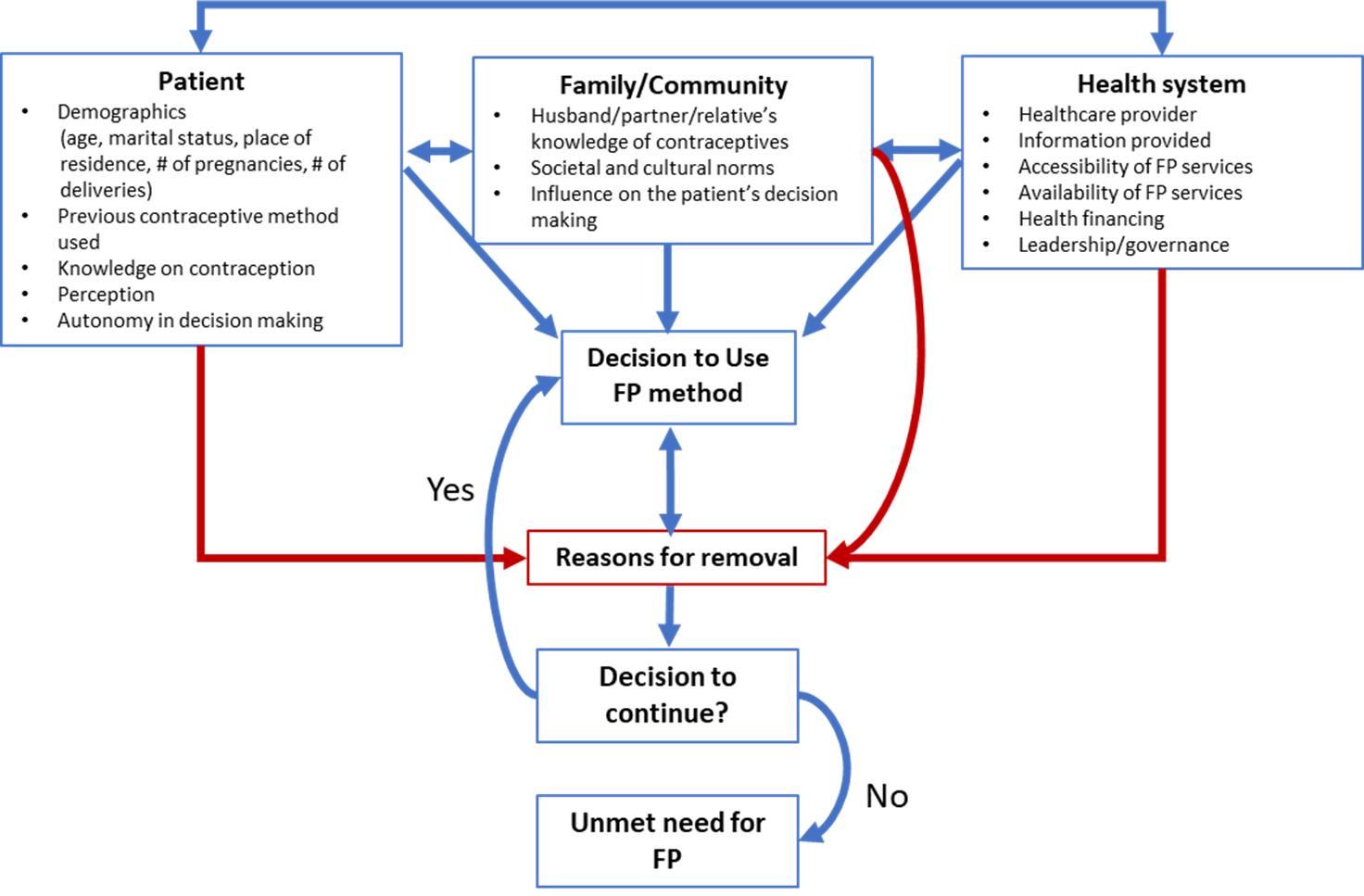 Theoretical Framework
Tancinco, EGF and Festin, MR. Discontinuation of Use of Progestin Subdermal Implant in a Government Tertiary Hospital.
[Speaker Notes: This study would want to validate if the local reasons for contraceptive implant removal is consistent with international patterns.
Study findings will identify gaps in the provision of the contraceptive implant
Determining probability of early discontinuation due to any reason will serve as a guide for FP managers and providers in improving service provision esp during counselling]
Methodology
Study Design: Retrospective chart review
Study Subjects: All patients who had etonogestrel subdermal implant  removal in a university hospital setting from June 2012 Dec 2016 (N=857)
Inclusion Criteria: All patients who had their etonogestrel subdermal implant removed from June 2012 Dec 2016.  
Exclusion Criteria: those patients without date of insertion or removal in their chart (3 patients)
Tancinco, EGF and Festin, MR. Discontinuation of Use of Progestin Subdermal Implant in a Government Tertiary Hospital.
[Speaker Notes: •Obtained permits to collect data and conduct research from UP-PGH Dept of OB-GYN and PGH Expanded Hospital Research Office (EHRO)
•registered to UPM Research Implementation Development Office (RIDO), Research Grants Administration Office (RGAO) and Phil Health Research Registry]
Results and Discussion
Tancinco, EGF and Festin, MR. Discontinuation of Use of Progestin Subdermal Implant in a Government Tertiary Hospital.
[Speaker Notes: •Obtained permits to collect data and conduct research from UP-PGH Dept of OB-GYN and PGH Expanded Hospital Research Office (EHRO)
•registered to UPM Research Implementation Development Office (RIDO), Research Grants Administration Office (RGAO) and Phil Health Research Registry]
Demographic Profile
Early implant removal: patient between aged 25-39 years old, either single or in a live-in relationship, with 2 living children. 


Previous pill or a modern contraceptive method user most likely to discontinue deu  changes in menstrual pattern
single women with > 2 pregnancy or delivery had early removal (Petersen, 2019) 60% of the removals was between the ages of 18-25 years old (Law, 2018)

comparable to Law (2018) and Berlan (2016)
Tancinco, EGF and Festin, MR. Discontinuation of Use of Progestin Subdermal Implant in a Government Tertiary Hospital.
[Speaker Notes: Objective 1 : To describe the demographic profile of patients who had progestin subdermal implant removal 
This is comparable to the baseline characteristics of the patients in the study by Petersen (2019) wherein women who are single with at more than or equal to 2 pregnancy or delivery have their implant removed in the 1st 12 months of use. For the study of Law (2018), 60% of the removals was between the ages of 18-25 years old.]
Reasons for Early Removal
•Top 3 reasons 1) method related problem (50.5%)      specific adverse event (36.5%)   menstrual irregularities (9.73%)  2) personal reasons (10.51%) 

* pre and post insertion counseling focusing on menstrual irregularity (to be a normal side effect) and other adverse effects
Reasons for Discontinuation
Wants to get pregnant
Got pregnant (method failure)
Unwarranted
Method related reasons – highestfor hormonal methods – side effects


Causes and consequences of contraceptive discontinuation (Ali et al, 2012)
Tancinco, EGF and Festin, MR. Discontinuation of Use of Progestin Subdermal Implant in a Government Tertiary Hospital.
[Speaker Notes: Objective 2 : To enumerate the reasons for early removal of patients
We find that there will be a need... 

Ali et al (2012) - disatisfaction to methods – side effects/ health concerns
     OCP and injectables – side effects
•Consistent with study of Blumenthal removals due to adverse events (13.9%) and bleeding irregularities (10.4%)
•Different from studies of Petersen (58%), Law (not mentioned), Berlan (61%) and Tauli (27.64%): menstrual pattern changes as main reason
•Moray systematic review: 27 out of 38 studies showed menstrual changes as main reason followed by side effects (weight gain, mood changes, headache and acne)]
Pain Scores
About 50% had zero to mild pain and less than 25% complained of moderate to severe pain – tolerable procedure
No discussion on pain during the procedure in RRL
Pain is expected – part of pre removal counselling
Tancinco, EGF and Festin, MR. Discontinuation of Use of Progestin Subdermal Implant in a Government Tertiary Hospital.
[Speaker Notes: Objective 3 : To describe pain scores during local anesthesia and procedure itself]
Pregnancy Occurrences
1.4% of total sample size got pregnant after insertion
Failure of proper screening for pregnancy and not due contraceptive failure
Pregnancy outcomes not included in this study * proper client assessment using the WHO pregnant checklist, pregnancy test and establishing the correct last menstrual period (LMP)
* establishing with the character of menses and emphasize abstinence or back up method * if pregnancy occurs, report to clinic
Tancinco, EGF and Festin, MR. Discontinuation of Use of Progestin Subdermal Implant in a Government Tertiary Hospital.
[Speaker Notes: Objective 4 : To document pregnancy occurrences among the patients who had their implants removed
Here are examples of the patients.  For patients 1 and 2, their age of gestation was not noted in their chart but the duration of use was 1 month and 2 months respectively. Patient 3, who was in her third trimester of pregnancy had her implant inserted on the 3rd day of her last menses; thus, a pregnancy test was not done but establishment of normal menstrual pattern prior to this menses was not done.   She was at her home province when she noted quickening, about 4 months from time of insertion.  She had her prenatal consults at a local health center and she did not have any subjective complaints. At 8 months AOG, patient decided to travel back to Manila for implant removal.  “Sabi po kasi ng mga kapitbahay ko paalis ko na yung nasa braso ko kasi sasabog daw ang braso ko pag naglabor ako”.  An ultrasound was done on the day of consult for removal and she was found out to be 32 weeks AOG.   During insertion, the patient’s last menses maybe attributed to that she was having a threatened abortion.  Patient 4 who was 14 weeks pregnant, came in for removal three months post insertion.  She had her last menstrual period 10 days before the day of insertion.  Patient had unprotected sex on the day of insertion despite being advised not to have sexual contact 7 days from the time of insertion or to use a backup method.  Three other patients had their last menstrual period 3-4 weeks prior to insertion and but no pregnancy test was done during time of insertion. Patient 5 had an exploratory laparotomy for tubal abortion with evacuation of placental products and had an implant inserted one month after the procedure.  She was already 12 2/7 weeks pregnant, which might be a heterotrophic pregnancy, when implant was removed.  Patient 6 had a normal delivery 15 days prior to having her implant inserted and she has had no menses yet. Four other patients had a negative pregnancy test during time of insertion but eventually was found to be in their second trimester of pregnancy. The three other pregnant patients did not have any remarks in their chart pertaining to circumstances prior to diagnosing their pregnancies.]
Duration of use
33% completed 3 years 
40% only had 1 year continuation rate 
67% had removal within 1st 35 months of use
28% 1 year or less and 33% used for 3 years (Law, 2018)
30% used implant more than 1 year up to less than 3years (Petersen, 2019)
Tancinco, EGF and Festin, MR. Discontinuation of Use of Progestin Subdermal Implant in a Government Tertiary Hospital.
[Speaker Notes: Objective 5: To document patients who had completed 3-year use of the implant
Duration of use of the implant is listed in Table 4.2. Out of 854 removals, about 40 percent used the implant for 12 months or less Law (28.6%) and 33% was able to use the implant for the recommended duration of 36 months. One out of four patients used the implant more than 12 months up to less than 36 months Petersen (30%) .]
Continuation rate and duration of use with reasons for removal
Those who were able to use the method after one year, more likely tolerated the side effects and/or menstrual irregularity
< 12-month users: dissatisfaction with method (menstrual irregularity, specific side effects and personal reasons)
12 -35.9 months users: desire to get pregnant
36 months users: due for removal
Tancinco, EGF and Festin, MR. Discontinuation of Use of Progestin Subdermal Implant in a Government Tertiary Hospital.
[Speaker Notes: Objective 5: To document patients who had completed 3-year use of the implant
Duration of use of the implant is listed in Table 4.2. Out of 854 removals, about 40 percent used the implant for 12 months or less and 33% was able to use the implant for the recommended duration of 36 months. One out of four patients used the implant more than 12 months up to less than 36 months.]
Patient’s profile in association with reasons for removal
Age distribution comparable to all groups Dysmenorrhea no association
Desire to get pregnant – most common with 19-24 y/o or single/ live-in patients, with less than 1 pregnancy à not completed family size
All reasons for removal – more for pills users and modern contraceptive method users
Significant association with duration of use, previous pill or modern contraceptive method user with removal reasons considered as ADRs
Tancinco, EGF and Festin, MR. Discontinuation of Use of Progestin Subdermal Implant in a Government Tertiary Hospital.
[Speaker Notes: Objective 6: To describe the profiles of patients according to their reasons for removal and duration of use]
Patient’s profile in association with duration of use
Duration with age group, marital status, gravida/para are comparable
No use of method: longer duration use modern method users: shorter duration use
Dysmenorrhea no association
Tancinco, EGF and Festin, MR. Discontinuation of Use of Progestin Subdermal Implant in a Government Tertiary Hospital.
[Speaker Notes: Objective 6: To describe the profiles of patients according to their reasons for removal and duration of use]
Study Limitations
Limited to the data in the patient’s paper chart
About 30% did not have complete data
Specific type of menstrual irregularity not given operational definition
Difficulty in retrieving charts 
Study population only Included patients with removal rather than all contraceptive implant users (most RRL used)
Tancinco, EGF and Festin, MR. Discontinuation of Use of Progestin Subdermal Implant in a Government Tertiary Hospital.
[Speaker Notes: Objective 6: To describe the profiles of patients according to their reasons for removal and duration of use]
Conclusions and Recommendations
Tancinco, EGF and Festin, MR. Discontinuation of Use of Progestin Subdermal Implant in a Government Tertiary Hospital.
[Speaker Notes: •Obtained permits to collect data and conduct research from UP-PGH Dept of OB-GYN and PGH Expanded Hospital Research Office (EHRO)
•registered to UPM Research Implementation Development Office (RIDO), Research Grants Administration Office (RGAO) and Phil Health Research Registry]
Conclusion
•Demographic profile of a patient who will likely have an early PSI removal is a patient between aged 25-39 years old, either single or in a live-in relationship, with 2 living children, a previous user of a modern contraceptive method and has specific side effect as her reason for removal.  

•Most common reasons for early removal were ADR type of reason (specific side effects and changes in the menstrual patterns) and personal reasons. 
•Top 3 side effects - headache, weight loss and weight gain
•top 3 type of bleeding patterns – amenorrhea, irregular bleeding and continuous bleeding. 

•Removal procedure is well tolerated by the patients
Tancinco, EGF and Festin, MR. Discontinuation of Use of Progestin Subdermal Implant in a Government Tertiary Hospital.
[Speaker Notes: This study showed that the demographic profile of a patient who will likely have an early PSI removal is a patient between aged 25-39 years old, either single or in a live-in relationship, with 2 living children, a previous user of a modern contraceptive method and has specific side effect as her reason for removal.  
About 40% will have their implant removed within the 1st year of insertion and the most common reasons for removal were ADR type of reason (specific side effects and changes in the menstrual patterns) and personal reasons.  The top 3 side effects reported were headache, weight loss and weight gain.  The top 3 type of bleeding patterns as follows – amenorrhea, irregular bleeding and continuous bleeding. Those patients who were able to use the method after one year, they most likely have tolerated the side effects and/or menstrual irregularity
The local anesthesia as well as the actual removal procedure is well tolerated by patients. 
Pregnancy occurrences in study were not due to contraceptive failure.  These 14 cases may have been prevented if proper screening for pregnancy and establishing last menstrual period is executed.  
Multgravid/para patients who have not used any contraceptive method previously are more likely continue to use the method for three years.]
Conclusion
Pregnancy occurrences were due to screening failure and not contraceptive failure
33% completed the 36 month use and 40% will have their implant removed within the 1st year of insertion 
Those who were able to use the method after one year, more likely tolerated the side effects and/or menstrual irregularity while < 12-month users: dissatisfaction with method (menstrual irregularity, specific side effects and personal reasons)
Tancinco, EGF and Festin, MR. Discontinuation of Use of Progestin Subdermal Implant in a Government Tertiary Hospital.
[Speaker Notes: Pregnancy occurrences in study were not due to contraceptive failure.  These 14 cases may have been prevented if proper screening for pregnancy and establishing last menstrual period is executed.  
Multgravid/para patients who have not used any contraceptive method previously are more likely continue to use the method for three years.]
Recommendations: Patient Services
Comprehensive counselling (pre and post insertion) - emphasis on menstrual pattern changes and different side effects
Menstrual pattern changes defined using FIGO Menstrual Disorders Working group consensus statement
Proper client assessment using pregnancy checklist (seen in FP form 1) and through history taking 
Completeness of patient medical records as standard practice in clinics
Tancinco, EGF and Festin, MR. Discontinuation of Use of Progestin Subdermal Implant in a Government Tertiary Hospital.
[Speaker Notes: Based on the study results, comprehensive counselling (pre and post insertion) on menstrual pattern changes as well as different possible side effects that the patient may experience after PSI insertion should be necessary.  For those who have previously used the pill, menstrual pattern changes should be emphasized as not a sign of a serious problem/disease. The different menstrual pattern changes should be properly defined for the patient to have a standardized answer from all clients.  It should be described using the terminologies and definition of terms for abnormal uterine bleeding in the FIGO Menstrual Disorders Working Group consensus statement. Proper client assessment and thorough history taking using the DOH FP form 1 should be done prior to insertion to prevent providing the implant to an already pregnant patient.  The provider should establish at least 3 months of regular menstrual cycle to make sure her current LMP is accurate. A pregnancy test is not sufficient to clear the patient if she is pregnant of not.  Due to the limitations of retrospective chart review of missing or incomplete data, completeness of patient medical records should be a standard procedure in outpatient clinics.]
Recommendations: Research
Local prospective study in following up PSI users
Include all implant users in the study population and not just those for removal
Tancinco, EGF and Festin, MR. Discontinuation of Use of Progestin Subdermal Implant in a Government Tertiary Hospital.
[Speaker Notes: .  Also, a prospective study of following up PSI users, not just those who had removals, would be a good opportunity to follow them up yearly to assess discontinuation rate and their acceptability of the method.  
This may also be a good chance for the healthcare provider to address the client’s concerns and to reassure them regarding side effects. Setting up a database for these patients for tracking system is also recommended.  
Determining the various reasons for discontinuation of the progestin subdermal implant will reveal gaps in the delivery of family planning service (e.g. counselling, skills of the health care provider, problems with the method itself).  This will then guide family planning program managers improve service provision to decrease the unmet need of our reproductive aged women. The results may help improve health care provider’s skills in counselling and actual insertion of the implant.  
Post training evaluation and supportive supervision to healthcare providers should be given to enhance their skills in counselling and providing the contraceptive implant.  Centers of excellence in providing quality family planning methods should be established where healthcare providers can refer their patients with difficult removals.]
Recommendations: Family Planning Programs
Setting up of databases for PSI users for tracking system
Post training evaluation and supportive supervision to healthcare providers 
Establish Centers for removal
Tancinco, EGF and Festin, MR. Discontinuation of Use of Progestin Subdermal Implant in a Government Tertiary Hospital.
[Speaker Notes: .  Also, a prospective study of following up PSI users, not just those who had removals, would be a good opportunity to follow them up yearly to assess discontinuation rate and their acceptability of the method.  
This may also be a good chance for the healthcare provider to address the client’s concerns and to reassure them regarding side effects. Setting up a database for these patients for tracking system is also recommended.  
Determining the various reasons for discontinuation of the progestin subdermal implant will reveal gaps in the delivery of family planning service (e.g. counselling, skills of the health care provider, problems with the method itself).  This will then guide family planning program managers improve service provision to decrease the unmet need of our reproductive aged women. The results may help improve health care provider’s skills in counselling and actual insertion of the implant.  
Post training evaluation and supportive supervision to healthcare providers should be given to enhance their skills in counselling and providing the contraceptive implant.  Centers of excellence in providing quality family planning methods should be established where healthcare providers can refer their patients with difficult removals.]
References
Ali M, Akin A, Bahamondes L, Brache V, Habib N, Landoulsi S, Hubacher D. (November 2016) WHO study group on subdermal contraceptive implants for women. Extended use up to 5 years of the etonogestrel-releasing subdermal contraceptive implant: comparison to levonorgestrel-releasing subdermal implant. Hum Reprod. 31(11):2491-2498. doi: 10.1093/humrep/dew222. Epub 2016 Sep 26. 
Ali, MM, Cleland, J. and Shah, IH. (2012). Causes and Consequences of Contraceptive Discontinuation: evidence from 60 Demographic and Health Surveys. World Health Organization. 
American College of Obstetricians and Gynecologists.  (2018 May) ACOG Committee Opinion No. 735. Adolescents and Long-Acting Reversible Contraception: Implants and Intrauterine Devices.  
American College of Obstetricians and Gynecologists. (2017 November). Practice Bulletin No 186. Long-Acting Reversible Contraception: Implants and intrauterine devices. Retrieved from https://www.acog.org/clinical/clinical-guidance/practice-bulletin/articles/2017/11/long-acting-reversible-contraception-implants-and-intrauterine-devices
Berlan, E. , Mizraji, K. , and Bonny AE. (2016 February 28).  Twelve-month discontinuation of etonogestrel implant in an outpatient pediatric setting. Contraception 94(1), 81-6. doi: 10.1016/j.contraception.2016.02.030
Berger, Leslie. (2002 December 10) After Long Hiatus, New Contraceptives Emerge. The New York Times. Retrieved from https://www.nytimes.com/2002/12/10/health/after-long-hiatus-new-contraceptives-emerge.html
Capito, Lourdes B and Marinduque, B. (2013 October 16).  Clinical Experience with Single-rod Etonogestrel subdermal implant among Filipino Women. 14th National Health Research Forum for Action (DOH-HPDP). 
Department for International Development. (2012 July). Family Planning: London summit. Retrieved from https://www.gov.uk/government/news/family-planning-london-summit-11-july-2012 
Department of Health and Commission on Population.  Responsible Parenthood and Reproductive Health Act of 2012: Annual Report 2021. Retrieved from https://doh.gov.ph/serials/8th-RPRH-2021
Diedrich JT, Zhao Q, Madden T, et al.  (2015) Three-year continuation of reversible contraception. American Journal of Obstetrics and Gynecology; 213:662. e1-8.
Tancinco, EGF and Festin, MR. Discontinuation of Use of Progestin Subdermal Implant in a Government Tertiary Hospital.
[Speaker Notes: .  Also, a prospective study of following up PSI users, not just those who had removals, would be a good opportunity to follow them up yearly to assess discontinuation rate and their acceptability of the method.  
This may also be a good chance for the healthcare provider to address the client’s concerns and to reassure them regarding side effects. Setting up a database for these patients for tracking system is also recommended.  
Determining the various reasons for discontinuation of the progestin subdermal implant will reveal gaps in the delivery of family planning service (e.g. counselling, skills of the health care provider, problems with the method itself).  This will then guide family planning program managers improve service provision to decrease the unmet need of our reproductive aged women. The results may help improve health care provider’s skills in counselling and actual insertion of the implant.  
Post training evaluation and supportive supervision to healthcare providers should be given to enhance their skills in counselling and providing the contraceptive implant.  Centers of excellence in providing quality family planning methods should be established where healthcare providers can refer their patients with difficult removals.]
References
Executive Order No. 12 s.2017. “Zero Unmet Need for Modern Family Planning” through the Strict Implementation of the Responsible Parenthood and Reproductive Health Act. Philippines, August 15 2017.
FHI 360. Sino Implant (II). Retrieved from https://www.fhi360.org/projects/sino-implant-ii
FHI 360. (2018 November). The Sino-implant (II) Initiative: Expanded Access to Contraceptive Implants. Retrieved from https://www.fhi360.org/projects/sino-implant-ii
Food and Drug Administration Philippines. (2017 November 10). Advisory Number 2017-302: Results of the Food and Drug Administration’s (FDA) Re-evaluation of Contraceptive Products for Recertification. 
Implanon NXT Full Prescribing Info. Retrieved from https://www.mims.com/philippines/drug/info/implanon%20nxt/adverse-reactions viewed on June 9, 2023
Implementing Rules and Regulations of Republic Act No. 10354 (The Responsible Parenthood and Reproductive Health Act of 2012). Philippines, March 2013.
Institute of Medicine. (1998). Contraceptive Research, Introduction, and Use: Lessons from Norplant. Washington, DC: The National Academies Press https://doi.org/10.17226/5946.
Kalmus, D., Davidson, A.R., Cushman, L.F., Heartwell, S. and Rulin, M. (1996 November 2). Determinants of Early Implant Discontinuation Among Low-Income Women. Perspectives on Sexual and Reproductive Health: 28(6), 256-260. DOI: https://doi.org/10.1363/2825696
Law, A., Liao, L., Lin, J., Yaldo, A., Lynen, R. (2018 April 4). 12-month discontinuation rates of levonorgestrel intrauterine system 13.5 mg and subdermal etonogestrel implant in Adult Women: A retrospective claims database analysis. Contraception 98(2), 120-124. https://doi.org/10.1016/j.contraception.2018.04.006
Moray, K.V., Chaurasia, H., Sachin, O. et al. (2021) A systematic review on clinical effectiveness, side-effect profile and meta-analysis on continuation rate of etonogestrel contraceptive implant. Reproductive Health 18:4. https://doi.org/10.1186/s12978-020-01054-y
Tancinco, EGF and Festin, MR. Discontinuation of Use of Progestin Subdermal Implant in a Government Tertiary Hospital.
[Speaker Notes: .  Also, a prospective study of following up PSI users, not just those who had removals, would be a good opportunity to follow them up yearly to assess discontinuation rate and their acceptability of the method.  
This may also be a good chance for the healthcare provider to address the client’s concerns and to reassure them regarding side effects. Setting up a database for these patients for tracking system is also recommended.  
Determining the various reasons for discontinuation of the progestin subdermal implant will reveal gaps in the delivery of family planning service (e.g. counselling, skills of the health care provider, problems with the method itself).  This will then guide family planning program managers improve service provision to decrease the unmet need of our reproductive aged women. The results may help improve health care provider’s skills in counselling and actual insertion of the implant.  
Post training evaluation and supportive supervision to healthcare providers should be given to enhance their skills in counselling and providing the contraceptive implant.  Centers of excellence in providing quality family planning methods should be established where healthcare providers can refer their patients with difficult removals.]
References
Organon. (2021). Clinical Information and Training Workshop for Implanon NXT Slides. 
Petersen, A.M., Brown, A., Savage, A. & Dempsey, A. (2019). Prevalence of early discontinuation and associated factors among a retrospective cohort of etonogestrel contraceptive implant users. The European Journal of Contraception & Reproductive Health Care. DOI: 10.1080/13625187.2019.1666361
Philippine Statistics Authority (PSA) and ICF. (2023 February). 2022 Philippine National Demographic and Health Survey: Key Indicators Report. Quezon City, Philippines, and Rockville, Maryland, USA: PSA and ICF.
Philippine Statistics Authority. (2021 July 7). Population and Housing. 2020 Census of Population and Housing (2020 CPH) Population Counts Declared Official by the President. Retrieved from https://psa.gov.ph/content/2020-census-population-and-housing-2020-cph-population-counts-declared-official-president
Philippine Statistics Authority. (2022 December 8). Birth, Marriage and Death Statistics for 2022. Retrieved from https://psa.gov.ph/vital-statistics/id/168463
Philippine Statistics Authority. (2023 March 9). National Quickstat. Retrieved from https://psa.gov.ph/statistics/quickstat/national-quickstat/all/*
PRI staff (1999 November 30) Norplant Information. Population Research Institute. Retrieved from https://www.pop.org/norplant-information/
Pronyk, Paul M. et al. (2016 April 1) The UN Commission on Life Saving Commodities 3 years on: global process update and results of a multi-country assessment. Lancet 4(4): E276-286.
Republic Act 10354. The Responsible Parenthood and Reproductive Health Act of 2012. Philippines, December 2012.
 Roan, Shari. (2002 August 5) Maker of Norplant decides to take product off market. Los Angeles Times. Retrieved from https://www.latimes.com/archives/la-xpm-2002-aug-05-he-norplant5-story.html
Tancinco, EGF and Festin, MR. Discontinuation of Use of Progestin Subdermal Implant in a Government Tertiary Hospital.
[Speaker Notes: .  Also, a prospective study of following up PSI users, not just those who had removals, would be a good opportunity to follow them up yearly to assess discontinuation rate and their acceptability of the method.  
This may also be a good chance for the healthcare provider to address the client’s concerns and to reassure them regarding side effects. Setting up a database for these patients for tracking system is also recommended.  
Determining the various reasons for discontinuation of the progestin subdermal implant will reveal gaps in the delivery of family planning service (e.g. counselling, skills of the health care provider, problems with the method itself).  This will then guide family planning program managers improve service provision to decrease the unmet need of our reproductive aged women. The results may help improve health care provider’s skills in counselling and actual insertion of the implant.  
Post training evaluation and supportive supervision to healthcare providers should be given to enhance their skills in counselling and providing the contraceptive implant.  Centers of excellence in providing quality family planning methods should be established where healthcare providers can refer their patients with difficult removals.]
References
Singh, Sukhbir et al. (May 2013) Abnormal uterine bleeding in premenopausal women. Journal of Obstetrics and Gynecology Canada.; 35 (5) Supplement 1. 
Sivin, Irving, Harold A. Nash, and Sandra N. Waldman. (2002). "Jadelle® levonorgestrel rod implants: A summary of scientific data and lessons learned from programmatic experience." New York: Population Council.
Smith, Martyn. (2018 May 25). Family Planning and UHC: On the Path to Universal Health Coverage.  Retrieved from https://medium.com/@FP2020Global_20685/family-planning-and-uhc-on-the-path-to-universal-health-coverage-efce066d65b2
Tauli, B.E.A. and Crisologo, M.C. (2016) A Sociodemographic and Clinical Profile of Women Seeking Removal of the Etonogestrel Subdermal Contraceptive Implant at a Tertiary Hospital from 2012-2015. - unpublished
The Associated Press. (2006 July 18) FDA Approves Implantable Contraceptive. Retrieved from https://www.washingtonpost.com/wp-
dyn/content/article/2006/07/18/AR2006071800496.html
UN Department of Economic and Social Affairs Population Division. 2022. World Family Planning 2022. Meeting the changing needs for family planning: Contraceptive use by age and method. New York.
UNFPA Population Data Portal. Towards Zero Unmet Need for Family Planning. Retrieved from https://pdp.unfpa.org/apps/f5a91cc790d7430398a1a5630260d566/explore
United Nations Foundation. Family Planning 2020. Retrieved July 14, 2021 from https://www.familyplanning2020.org/about-us
World Health Organization. (1990). Norplant Contraceptive Subdermal Implants: Managerial and Technical Guidelines.
World Health Organization. (2021). Sexual and reproductive health. Unmet need for family planning. Retrieved from  https://www.who.int/reproductivehealth/topics/family_planning/unmet_need_fp/en/
Tancinco, EGF and Festin, MR. Discontinuation of Use of Progestin Subdermal Implant in a Government Tertiary Hospital.
[Speaker Notes: .  Also, a prospective study of following up PSI users, not just those who had removals, would be a good opportunity to follow them up yearly to assess discontinuation rate and their acceptability of the method.  
This may also be a good chance for the healthcare provider to address the client’s concerns and to reassure them regarding side effects. Setting up a database for these patients for tracking system is also recommended.  
Determining the various reasons for discontinuation of the progestin subdermal implant will reveal gaps in the delivery of family planning service (e.g. counselling, skills of the health care provider, problems with the method itself).  This will then guide family planning program managers improve service provision to decrease the unmet need of our reproductive aged women. The results may help improve health care provider’s skills in counselling and actual insertion of the implant.  
Post training evaluation and supportive supervision to healthcare providers should be given to enhance their skills in counselling and providing the contraceptive implant.  Centers of excellence in providing quality family planning methods should be established where healthcare providers can refer their patients with difficult removals.]